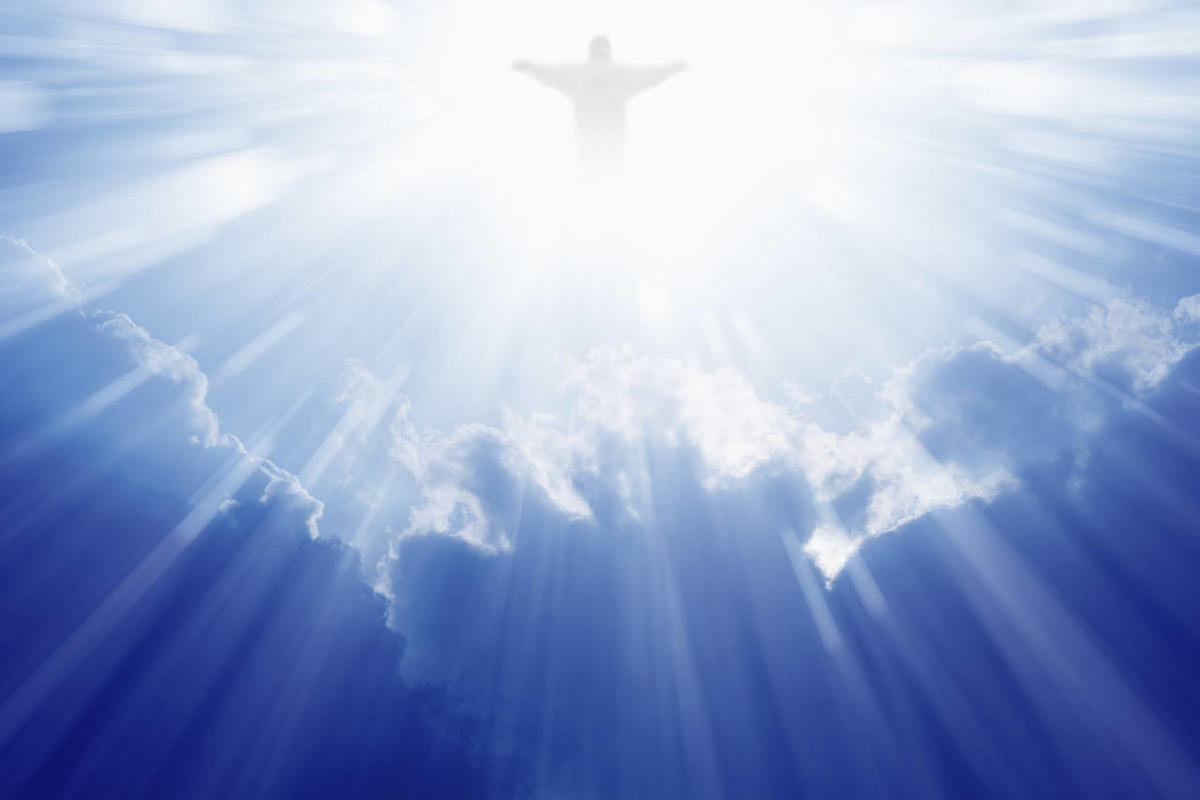 As We Wait for His Return
As We Wait for His Return
We Must Expect His Return 
Matt. 24:45-51
We Must Long for His Return 
Heb. 9:27-28; Rev. 22:20
We Must Prepare for His Return
2 Thess. 1:7-8; 1 John 3:2-3; John 12:48
We Must Proclaim His Return
1 Cor. 11:26
Are You Prepared?
Do you believe Jesus is the Son of God? 
John 8:24
Have you repented of your sins? 
Acts 17:30
Have you confessed your faith in Jesus?
Rom. 10:9-10
Have you been baptized?
Mark 16:16
Are you remaining faithful?
Heb. 10:36